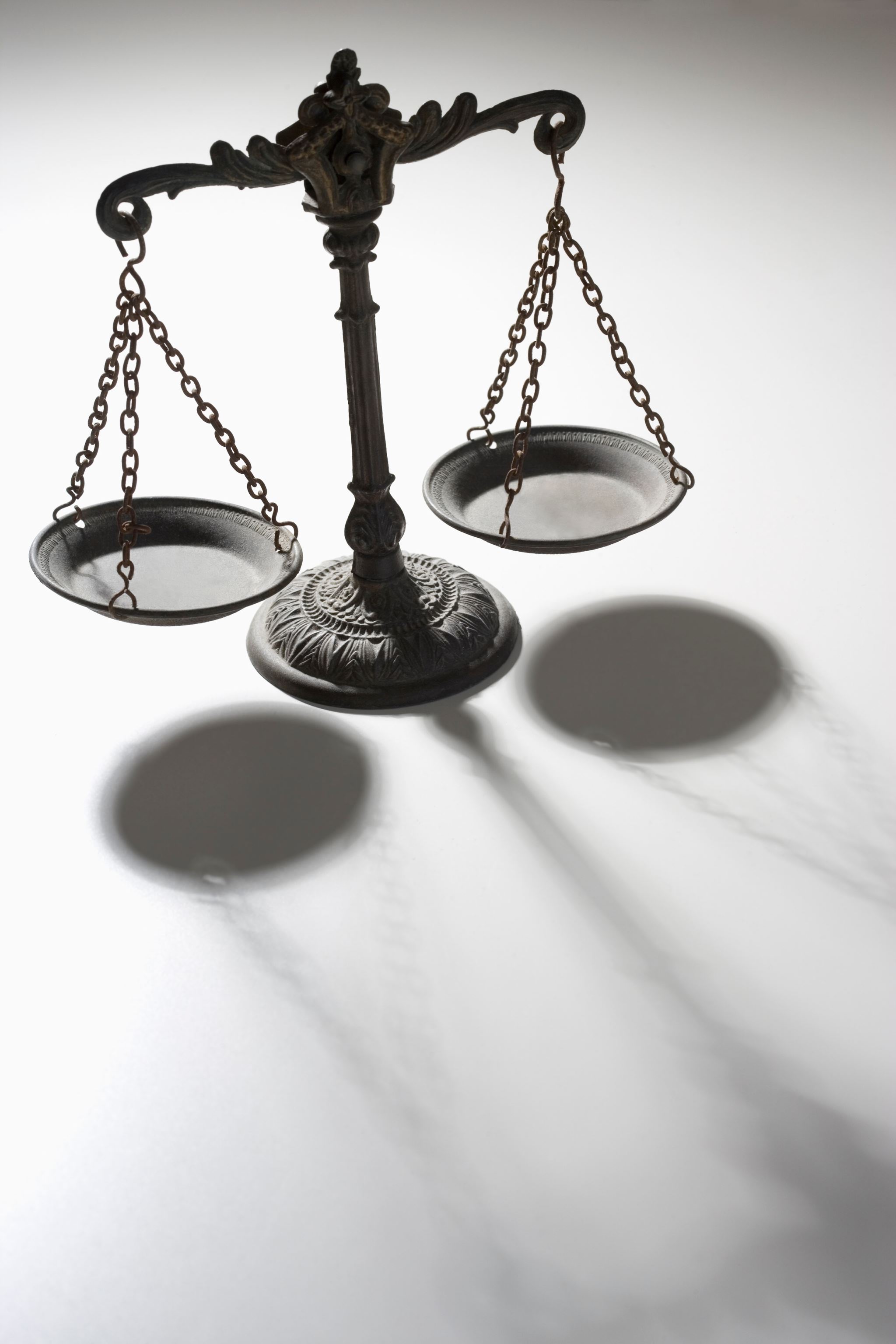 Tieslietu padomes Darba grupa Tiesu efektivitātes stiprināšanaiZiņojums par Rīcības plāna izpildi  10.2021. – 11.2023.
Tieslietu Padomes sēde

01.12. 2023.
Darba grupas Tiesu efektivitātes stiprināšanai izveidošanas pamatojums: Tieslietu padomes stratēģija 2021. - 2025. gadam 3. rīcības virziens “Efektīva un kvalitatīva tiesu vara"
Darba grupa Tiesu efektivitātes stiprināšanai
Darba grupa Tiesu efektivitātes stiprināšanaiRĪCĪBAS PLĀNA IZPILDE
RĪCĪBAS PLĀNS apstiprināts Tieslietu padomē 22.10.2021. Četri prioritārie darbības virzieni:
RĪCĪBAS PLĀNA IZPILDE 2021 - 2023
1. TIESNEŠU NOSLODZES IZLĪDZINĀŠANA LATVIJĀ – INSTITUCIONĀLIE RISINĀJUMU MODEĻI
2022. gada 4. februārī organizēta diskusija “Par vienotas lietu sadales ieviešanas iespējām Rīgā”

IZVEIDOTA RĪGAS PILSĒTAS TIESA (Tieslietu padomes 2022. gada 22. aprīļa lēmums) no 2022.gada 1.augusta
07.07.2023. ZIŅOJUMS “PAR ZEMESGRĀMATU NODAĻU TIESNEŠU INTEGRĀCIJAS RAJONA (PILSĒTAS) TIESĀS REFORMAS IZVĒRTĒJUMU”
Galvenie secinājumi: 
1) Zemesgrāmatu tiesnešu skaits laikā no reformas sākuma ir samazinājies, bet izskatīšanā nodoto lietu skaits palielinājies. 
2) Tieslietu padomei, veicot izmaiņas 17.10.2016. lēmumā Nr.66 Tiesnešu specializācijas pamatprincipi un slodzes rādītāju noteikšanas kārtība”, jārisina jautājums par zemesgrāmatu lietu specializācijas statusu 
3) Turpināms darbs pie brīdinājuma lietu automatizācijas un taisnīgas sadales sistēmas izveides
4) Plašāka starpdisciplināra diskusija par zemesgrāmatu funkcijas turpmāku attīstību
1. TIESNEŠU NOSLODZES IZLĪDZINĀŠANA LATVIJĀ – INSTITUCIONĀLIE RISINĀJUMU MODEĻI
Veikta tiesu priekšsēdētāju aptauja: likumā “Par tiesu varu” tiesas priekšsēdētājam noteikto kompetenču praktiskā izmantošana

PRIEKŠLIKUMS  PAR VADLĪNIJĀM TIESU PRIEKŠSĒDĒTĀJU VIETNIEKU SKAITA UN ATBILDĪBAS JOMAS NOTEIKŠANAI. Iesniegts Tieslietu padomei 15.09.2022.
RĪCĪBAS PLĀNA IZPILDE 2021 - 2023
16.06.2022. IZVĒRTĒJUMS “PAR APSTIPRINĀTO TIESNEŠA AMATA VIETU SKAITA ATBILSTĪBU TIESAI PIEKRITĪGAJAM LIETU APJOMAM”
Galvenie secinājumi: 
1) Lielākā daļa rajona (pilsētu) tiesu vakanču dēļ strādā ar mazāku tiesneša amata vietu skaitu nekā tām noteikusi Tieslietu padome. 
2) Saņemto civillietu skaits rajonu (pilsētu) tiesās ir gandrīz nemainīgs. Saņemto krimināllietu skaitam ir izteikta lejupejoša tendence.
3) Attiecībā uz lietām, kas tiek sadalītas centralizēti starp visiem Latvijas tiesnešiem, būtu nosakāms minimālais attiecīgās specializācijas tiesnešu skaits
4) Ieviešams regulārs monitorings pār neizskatīto lietu uzkrājumiem tiesās un ieilgušajām lietām
5) Pārskatāms un samazināms valstī noteiktais tiesnešu amata vietu skaits
6) Turpināma tiesu reforma, apvienojot Daugavpils tiesu un Rēzeknes tiesu, kā arī vērtējama Rīgas rajona tiesas pievienošana Rīgas pilsētas tiesai, kā arī iespējama Rīgas rajona tiesas teritorijas pārskatīšana. 
7) Apgabaltiesām apsverama lietu nodošanas citai tiesai mehānismu pilnvērtīga izmantošana, kā arī nākotnē izsverama apgabaltiesu apvienošana

IZVEIDOTA LATGALES RAJONA TIESA (Tieslietu padomes 2023. gada 24. marta lēmums)
13.01.2023. DARBA GRUPAS ZIŅOJUMS “PAR TIESNEŠA PALĪGA INSTITŪTA TĀLĀKO ATTĪSTĪBU” Turpmākais darbs – TIESU ADMINISTRĀCIJA.
Galvenie secinājumi
1. Tiesneša palīgi ikdienā ir nesamērīgi noslogoti ar tehnisko pienākumu veikšanu
2. Veicama tiesas sēžu sekretāra u.c. tiesas darbinieku amata pienākumu pārdefinēšana un nodalīšana no tiesneša palīga pienākumiem un kompleksi izvērtējamas visu tiesas darbinieku pašreizējās funkcijas
3. Ir izveidojama centralizēta tiesneša palīga/citu tiesas darbinieku amata kandidātu atlases kārtība (modelis/standarts)
4. Ieviešams tiesneša palīgu (un citu tiesas darbinieku) apmācības kurss pirms darba uzsākšanas vai rokasgrāmatas/ vadlīniju izstrāde
5. Veicami grozījumi Ministru kabineta 26.04.2022. noteikumos Nr. 262 “Valsts un pašvaldību institūciju amatu katalogs, amatu klasifikācijas un amatu apraksta izstrādāšanas kārtība”
6. Tiesneša palīga institūta tālākas attīstības virziens, izvirzot augstāko juridisko izglītību kā obligātu prasību tiesneša palīga amatam, vienlaikus fokusējoties uz darbinieka kompetencēm
Turpmākais darbs – TIESU ADMINISTRĀCIJA
RĪCĪBAS PLĀNA IZPILDE 2021 - 2023
3. SPRIEDUMU KVALITĀTES NODROŠINĀŠANA
VADLĪNIJAS TIESAS SPRIEDUMU RAKSTĪŠANAI ADMINISTRATĪVAJĀS LIETĀS PIRMĀS UN APELĀCIJAS INSTANCES TIESĀM (APSTIPRINĀTAS AR 16.06.2023. LĒMUMU NR. 31) (izstrādāja AT Judikatūras un zinātniski analītiskā nodaļa)

VADLĪNIJAS TIESAS SPRIEDUMU RAKSTĪŠANAI CIVILLIETĀS PIRMĀS UN APELĀCIJAS INSTANCES TIESĀM (APSTIPRINĀTAS AR 16.06.2023. LĒMUMU NR. 32) (izstrādāja AT Judikatūras un zinātniski analītiskā nodaļa)

2023.gada oktobrī sagatavots projekts Vadlīnijām tiesas nolēmumu rakstīšanai krimināllietās pirmās un apelācijas instances tiesām (nepieciešama diskusija Tieslietu padomē), kā arī darba grupas izvērtēšanai 2023.gada novembrī nosūtīts projekts Vadlīnijām spriedumu rakstīšanai administratīvo pārkāpumu lietās pirmās un apelācijas instances tiesām.
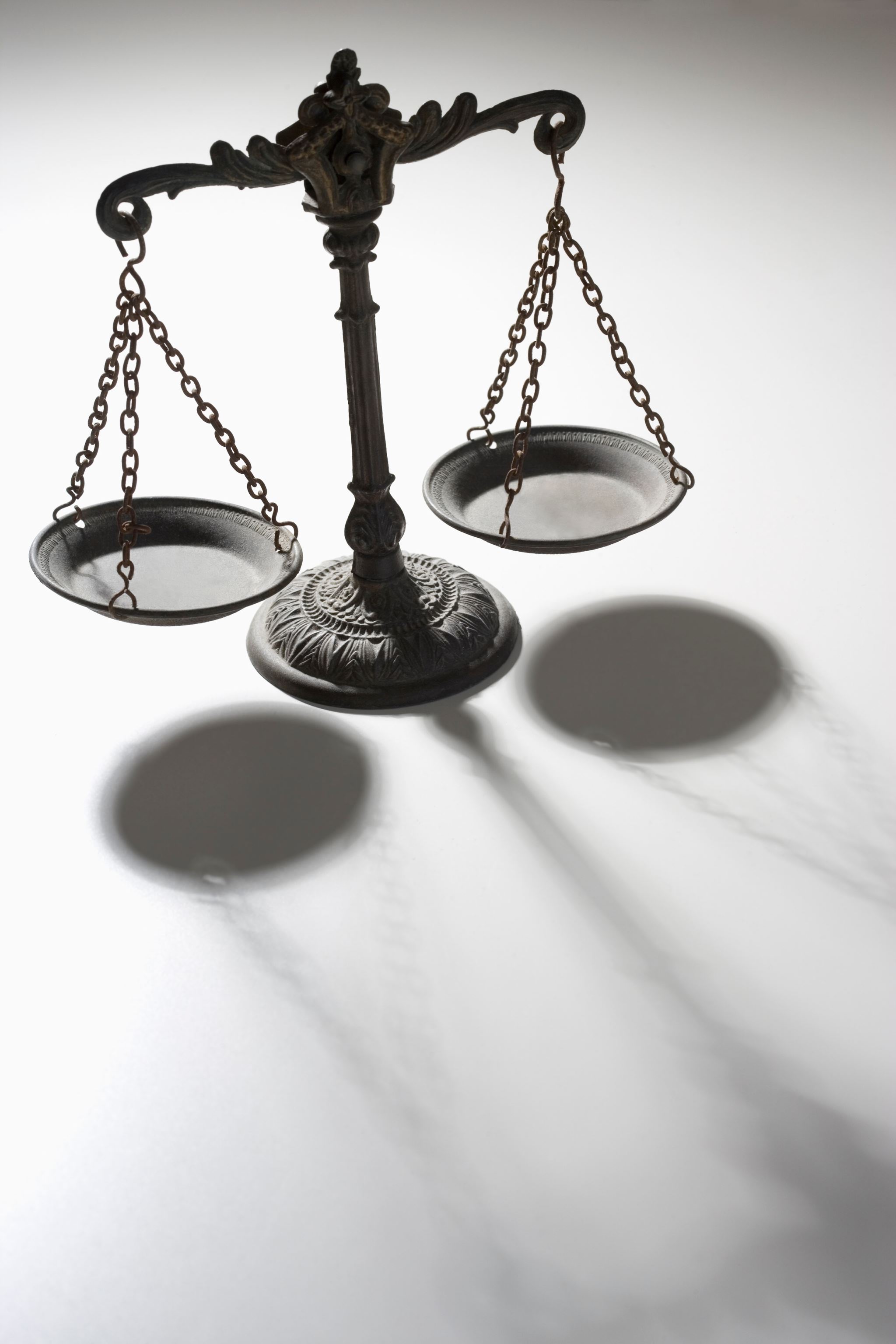 Veiksmi darbā jaunajam darba grupas sastāvam!